IMPETUS Party Pack
The Wonderful World of Pi
List-Group-Label Strategy
In this learning strategy, you receive a word that relates to a topic you will be studying.
You then create a list of any words that you feel relate to the given word.
Once your list is created, you organize your list into categories of your choosing.
Aim for 3-5 different categories
List-Group-Label Strategy
Example:    Given Word: Measurement
My List:
Categorized:
List-Group Label Strategy
Create a list of words that come to mind when you think of  PI 
Once you have about 20 words, organize your words into categories of your choosing
What categories did you come up with?
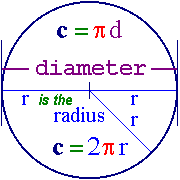 What is Pi?
Pi (π) is the ratio of the circumference of a circle to its diameter.
You’ve probably seen the formula: 	                 c = πd
Well if we solve this for π, we have:               π = c/d
Note that no matter what size circle we have, this ratio will ALWAYS be the same
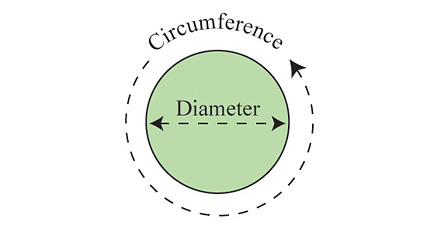 Some Interesting Facts
Pi (π) is the most recognized mathematical constant in the world.
Memorized digits of pi (or lack thereof) has been used in court to prove/disprove the intelligence of lawyers. 
So memorize those digits!
Pi is an irrational number, so it will never terminate or repeat.
Computing digits of pi is often used as a stress test for computers – a digital cardiogram!
Why Celebrate Pi day?
We celebrate Pi day on March 14th of every year. This is because the date is 3/14, the first 3 digits of pi.
March 14th is also Albert Einstein’s birthday
What a coincidence!
Note: March 14th is also Matt Fowler’s mom’s birthday!
And she’s a math teacher!!
Now Explore!
Find a cool animation of the meaning of pi here:http://upload.wikimedia.org/wikipedia/commons/4/4a/Pi-unrolled_slow.gif
Convert the digits of pi to musical notes and listen to pi here!http://avoision.com/experiments/pi10k
Find where your birthday, phone number, or lucky number occurs in pi here:http://www.angio.net/pi/bigpi.cgi
Find fun facts about pi here:http://facts.randomhistory.com/2009/07/03_pi.html